How to navigate this Interactive PowerPoint Presentation
This presentation is designed to be an interactive space while providing information.
Whenever you see a Color ringed box, it means you can click or select 
an interaction within the presentation.
Click Here to Continue
Click or Select Here
Alternatively, you can also hit the [ENTER] or the [arrow keys] on your keyboard to navigate through animations.
Africa Borderlands Centre
How does Power BI work with Africa Borderlands Centre?
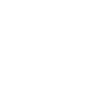 Here is an overview of the pages in this module.  
Select any of the boxes below to navigate directly to that page or Continue to begin.
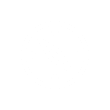 What is Power BI?
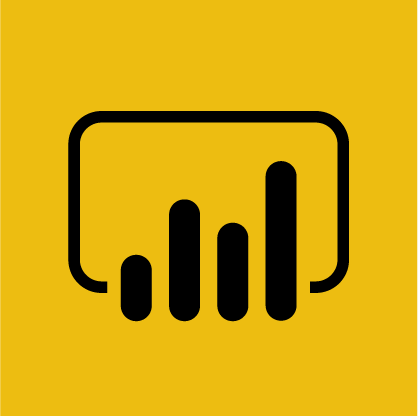 How Does Power BI Visualize Data?
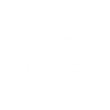 Continue
How Do you Connect to the data in Power BI?
Modelling the Data
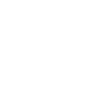 Relationships
Database Schema Map
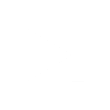 Drill Down Visualization
Dashboard Navigation
Questions? Contact Us
Africa Borderlands Centre
What does Power BI do?
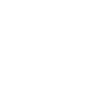 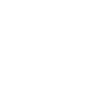 Power BI is a business analytics service that delivers insights to enable fast, informed decisions.
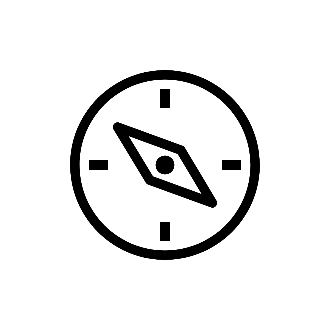 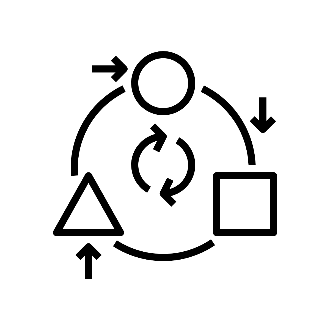 Visually explore and analyze data—on-premises and in the cloud—all in one view.
Transform data into stunning visuals and share them with colleagues on any device.
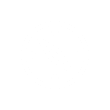 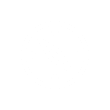 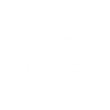 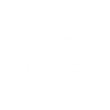 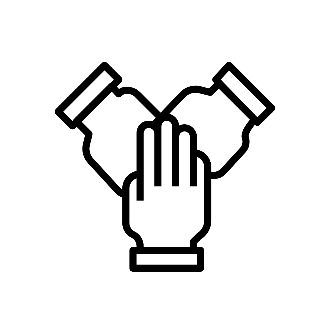 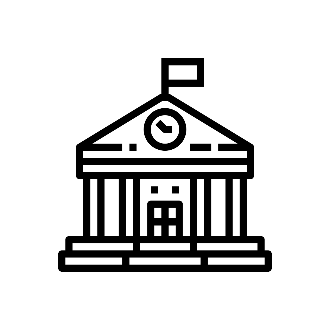 Continue
Scale across your organization with built-in governance and security.
Collaborate on and share customized dashboards and interactive reports.
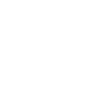 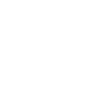 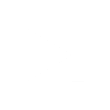 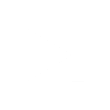 Africa Borderlands Centre
Visualizations of Data
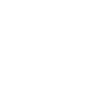 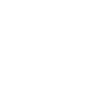 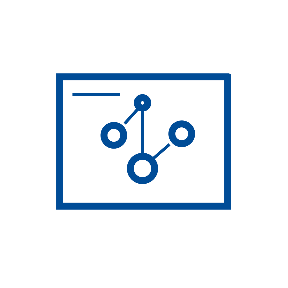 How does visualizing data help users?
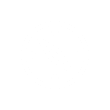 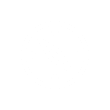 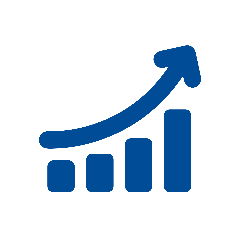 Visualizations allow data to be represented in different ways, leading to insights into data relationships that may not be easily seen.
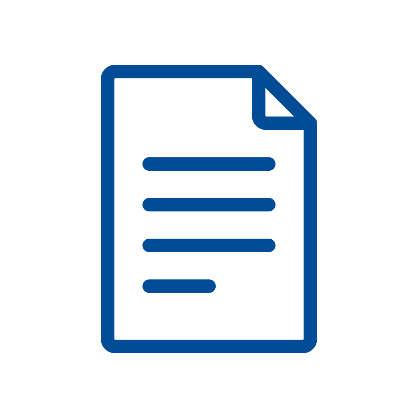 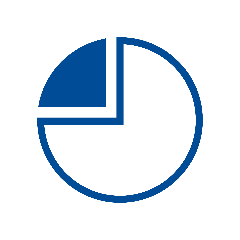 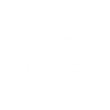 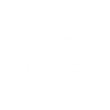 Continue
Power BI allows users to create and adjust visualizations based on their own needs as they look at data.  

Users will be able to look at data from different perspectives and find insights into data relationships that help them make better informed decisions.
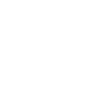 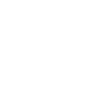 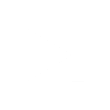 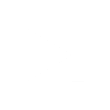 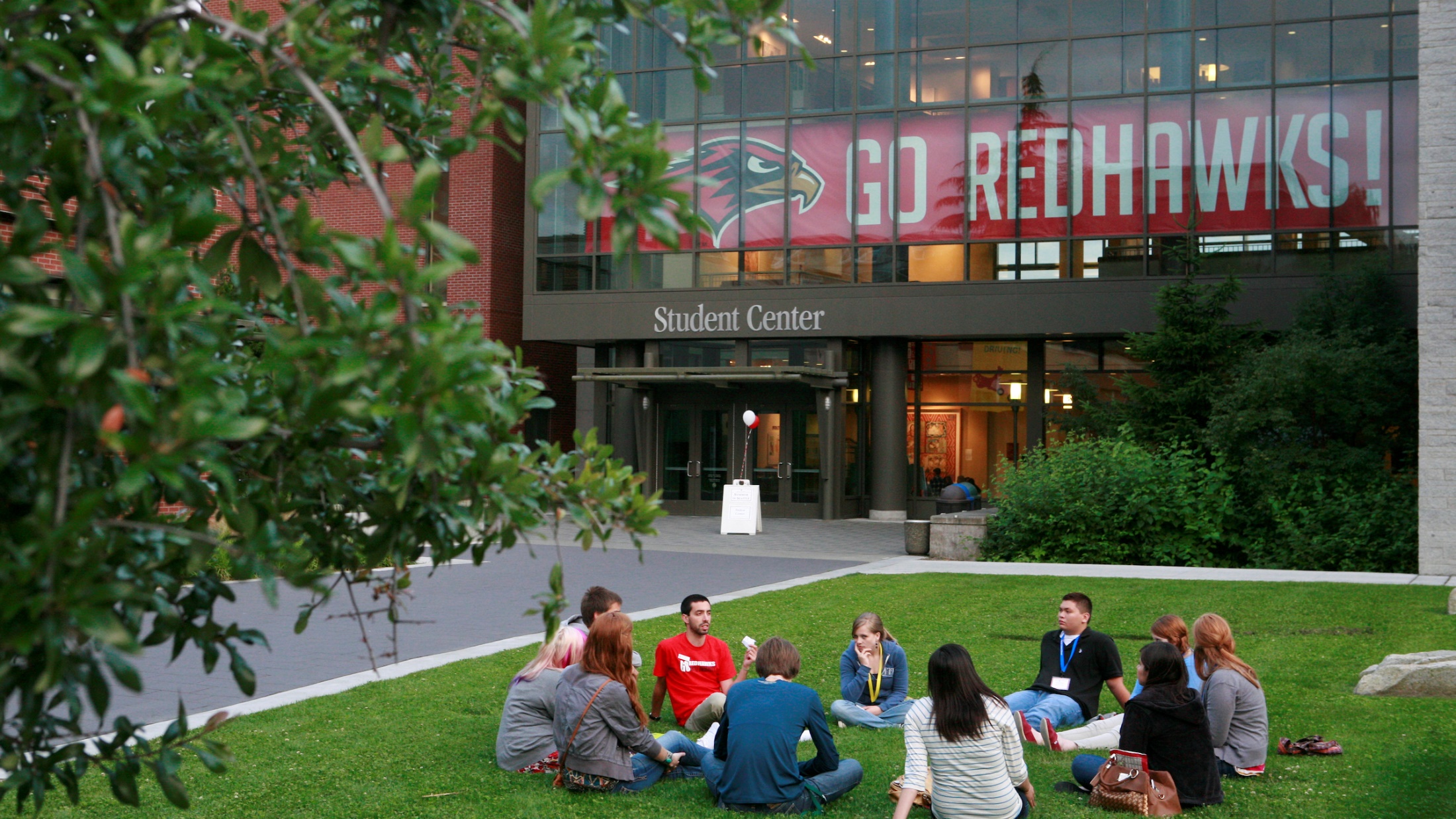 Africa Borderlands Centre
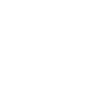 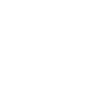 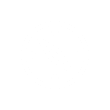 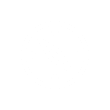 How Do you Connect to the data in Power BI?
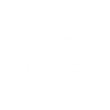 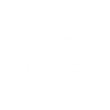 Continue
Continue
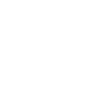 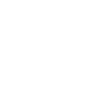 This module will provide an overview on how Africa Borderlands is working to support the implementation of Power BI by providing data, reports, and trainings.
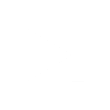 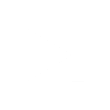 Africa Borderlands Centre
How to connect to data sources in Power Bi?
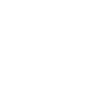 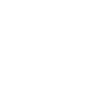 Power BI is a business analytics service that delivers insights to enable fast, informed decisions.
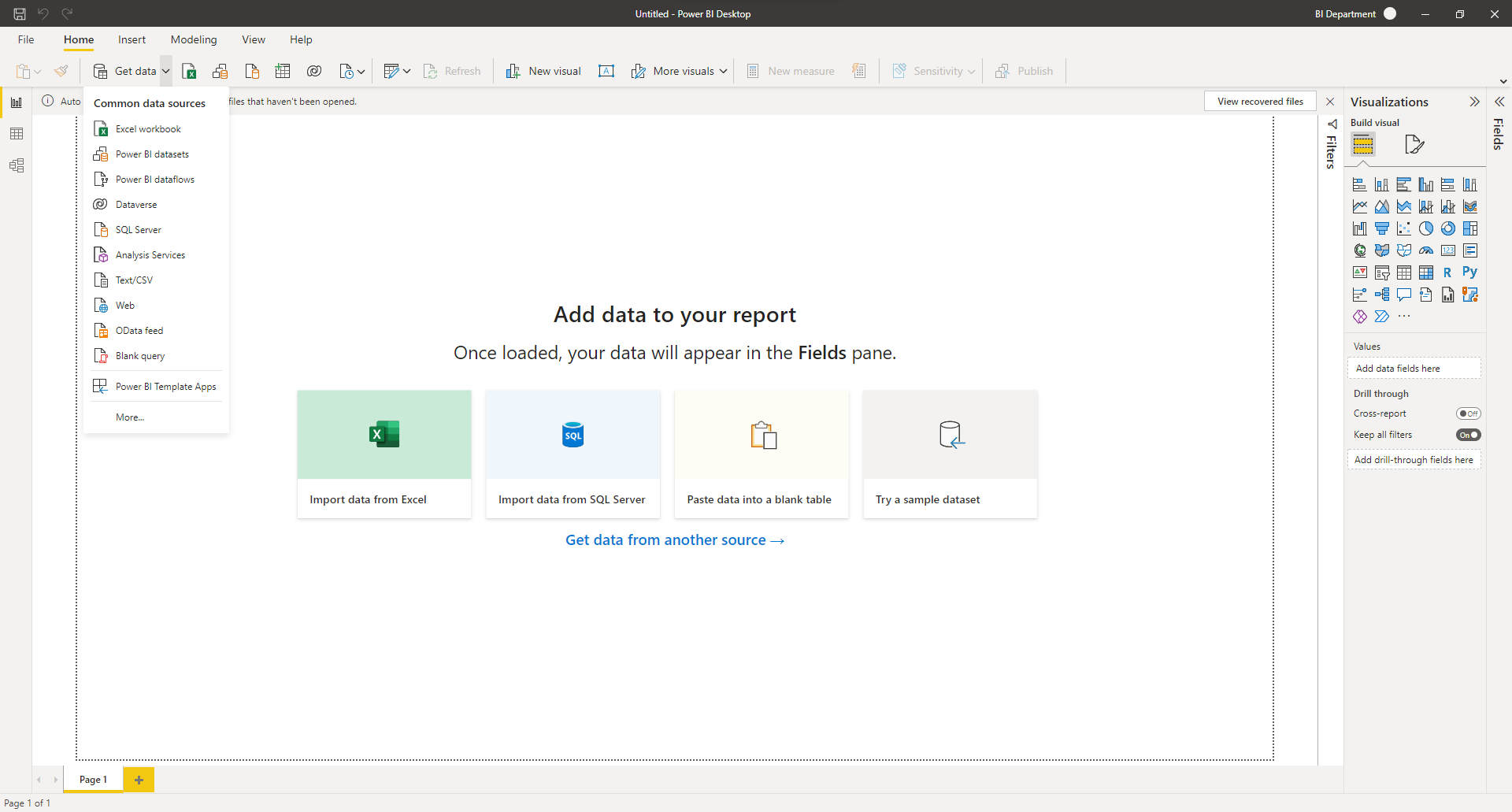 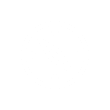 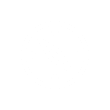 \
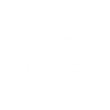 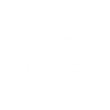 Continue
Click on Get Data
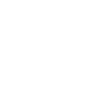 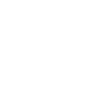 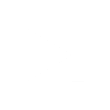 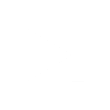 Africa Borderlands Centre
Connect to MY SQL as Power BI Data Source
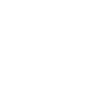 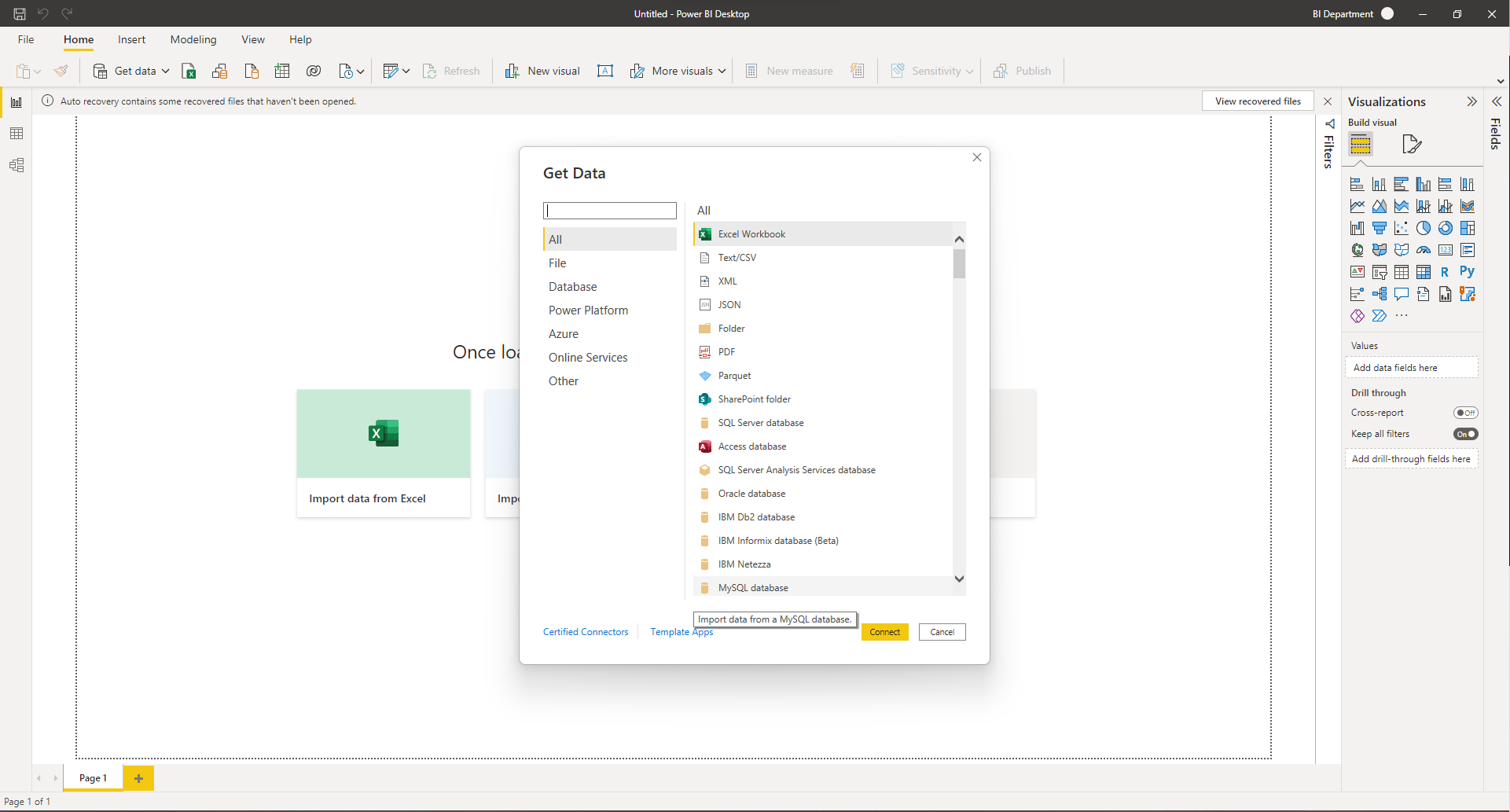 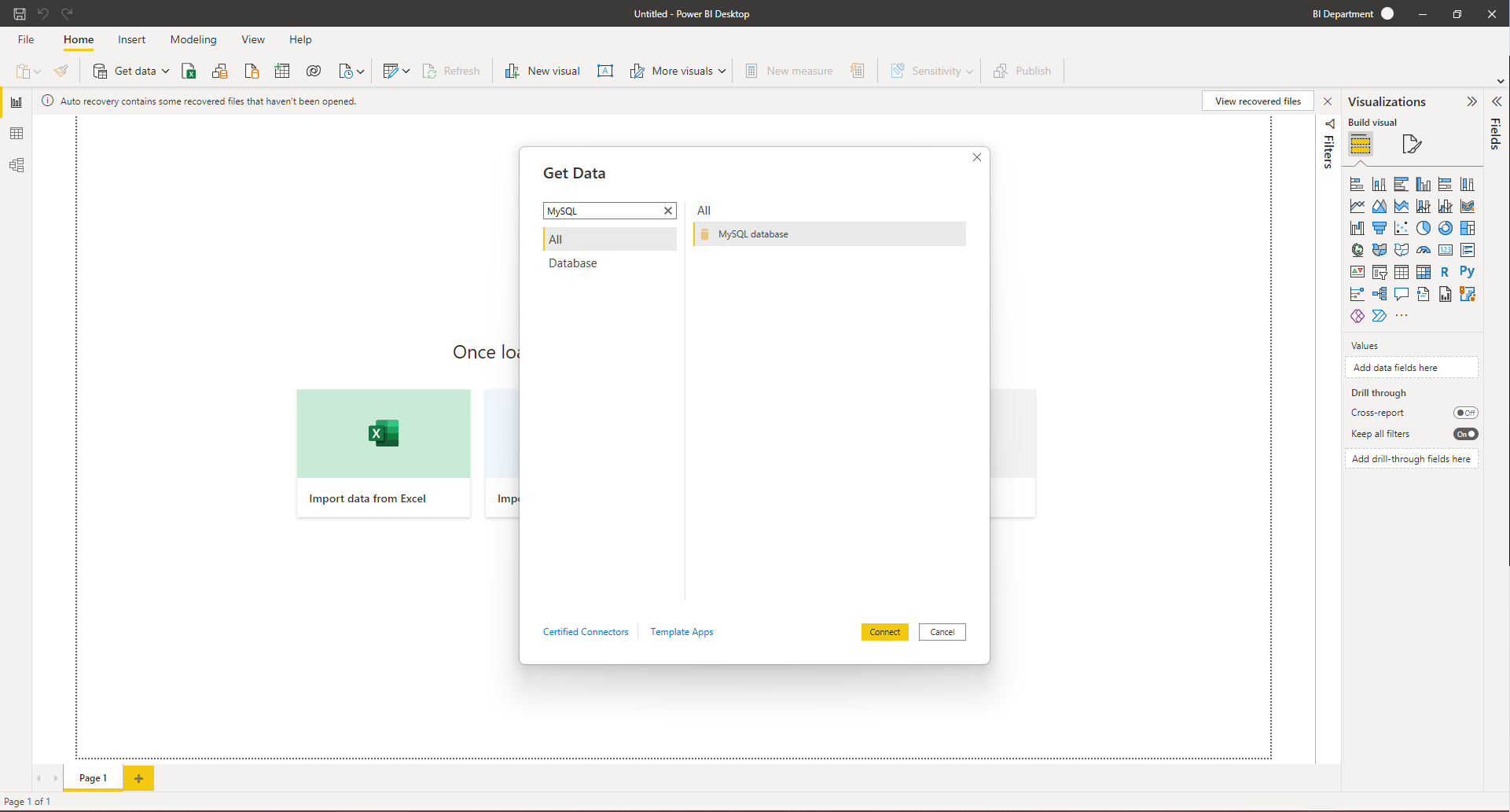 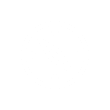 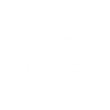 Continue
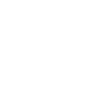 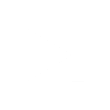 Africa Borderlands Centre
Enter Server & Database Details
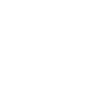 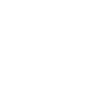 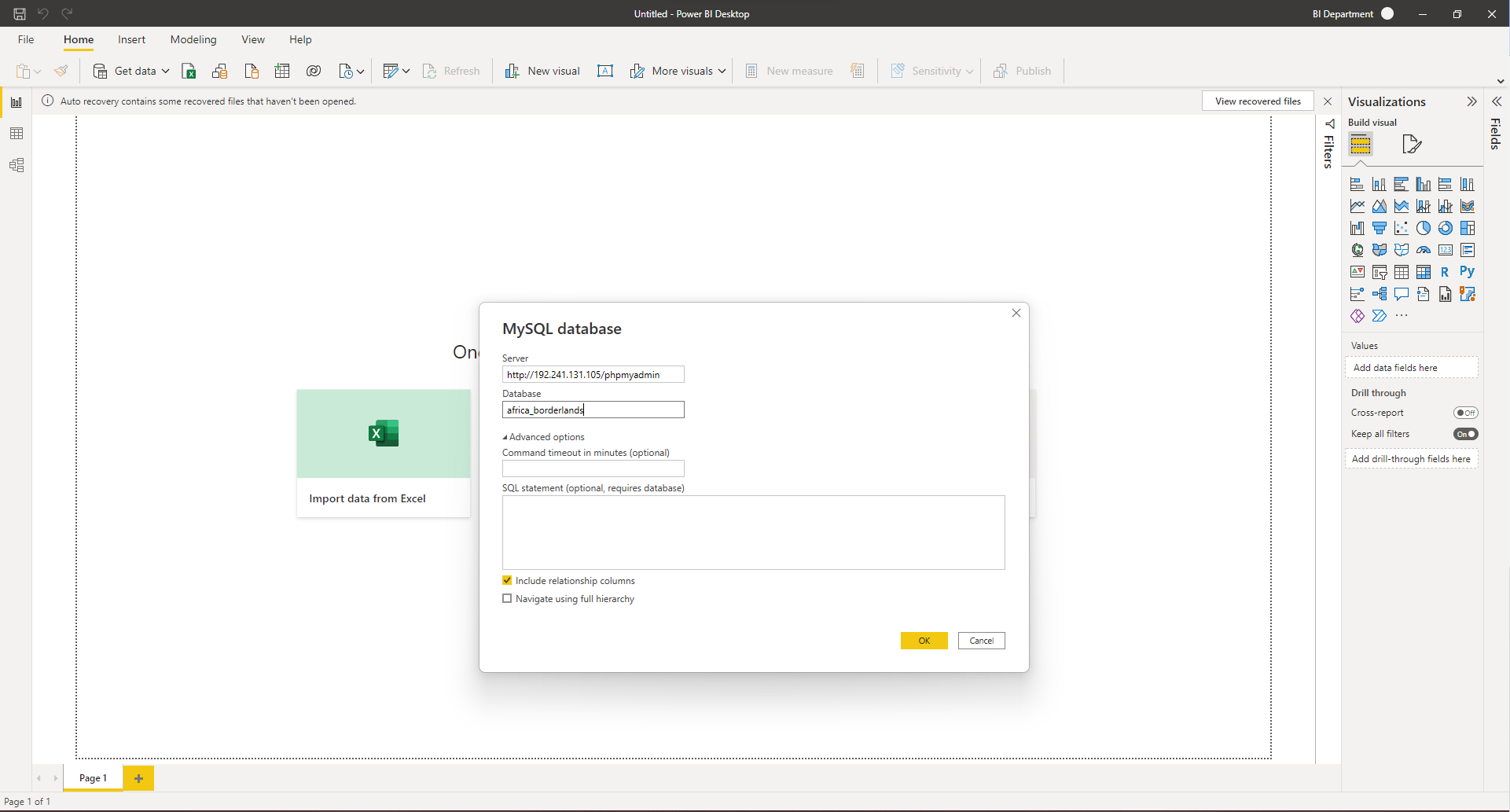 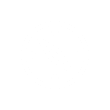 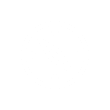 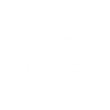 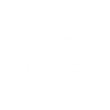 Continue
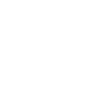 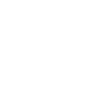 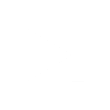 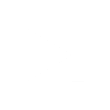 Africa Borderlands Centre
Enter Database Credentials
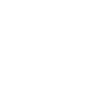 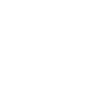 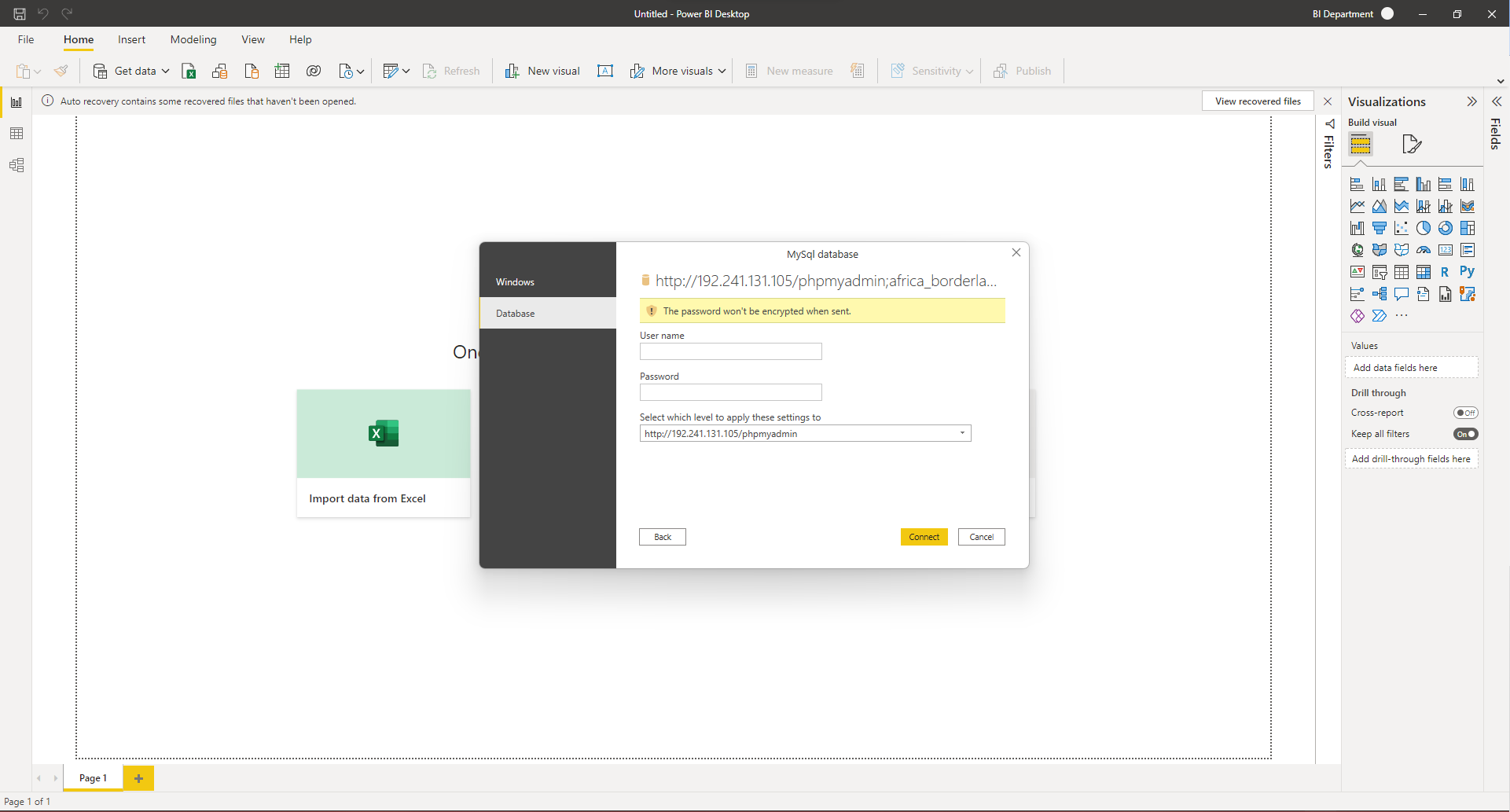 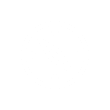 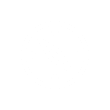 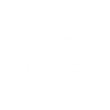 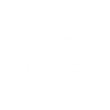 Continue
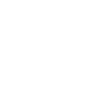 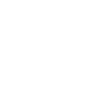 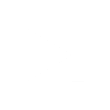 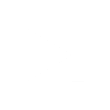 Africa Borderlands Centre
Tables to Select
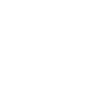 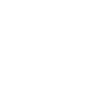 For the Africa Borderlands Data, select the tables below : 
Borders – Holds border pair information.Border Indicators – Holds the Border Indicator DetailsBorder Meta – Holds information on borders like Border Age, Establish Year and Length.Country – Holds information on Country Name.Factsheet – Aggregated data.
Municipality - Holds information on the Districts in each border pairs/country.
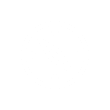 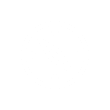 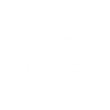 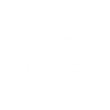 Continue
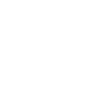 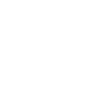 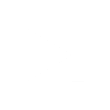 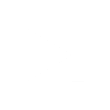 Africa Borderlands Centre
Select the tables you need and Load the data
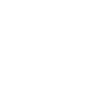 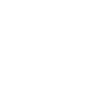 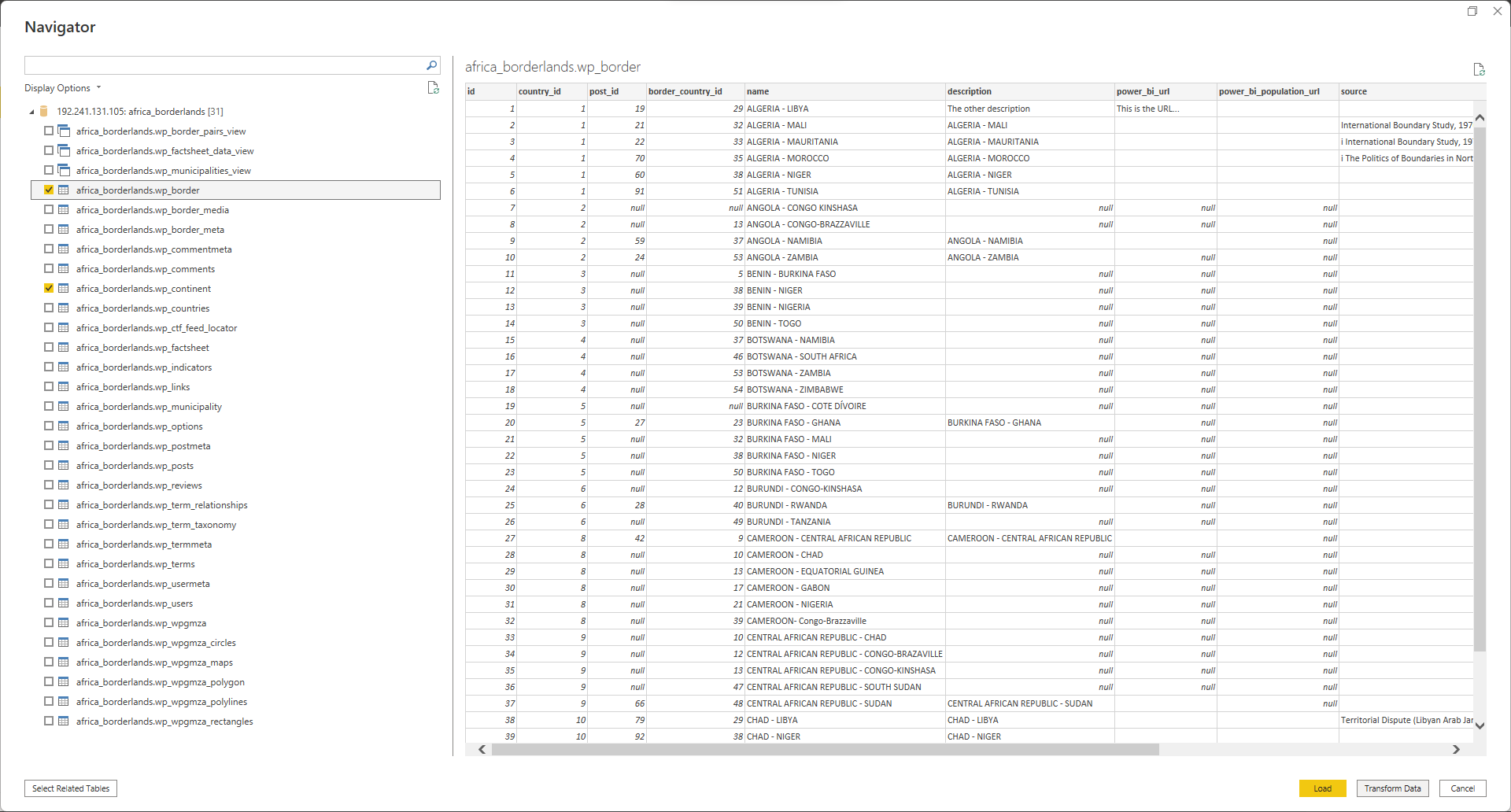 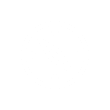 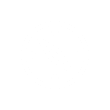 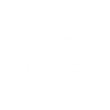 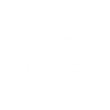 Continue
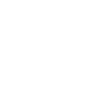 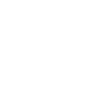 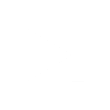 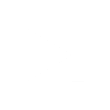 Africa Borderlands Centre
Modelling the Data
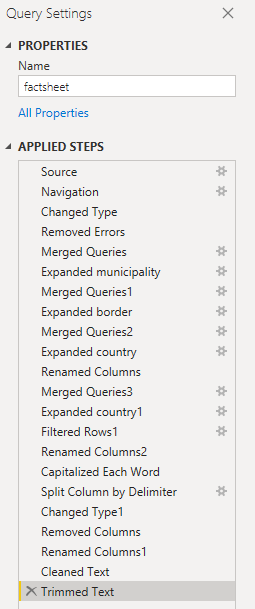 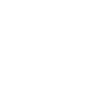 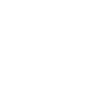 We worked on the factsheet mostly as it has the most granular data.
We started off by removing any errors in the data.
Merged fact sheet tables and pulled Municipality Name and Country Name to show countries that each Municipality is in.
Measures to define Metrics of Border Indicators e.g Number of Schools, Number of Hospitals, Police Station & Hospitals to Population ratio.
Measure to dynamically rate Border Pairs by Rank of Indicators.
Multi Border Pair Comparison Visual.
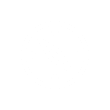 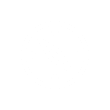 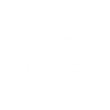 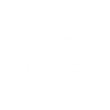 Continue
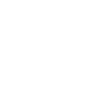 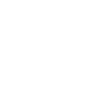 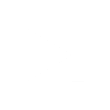 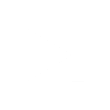 Africa Borderlands Centre
Relationships used to Map the data
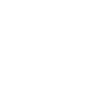 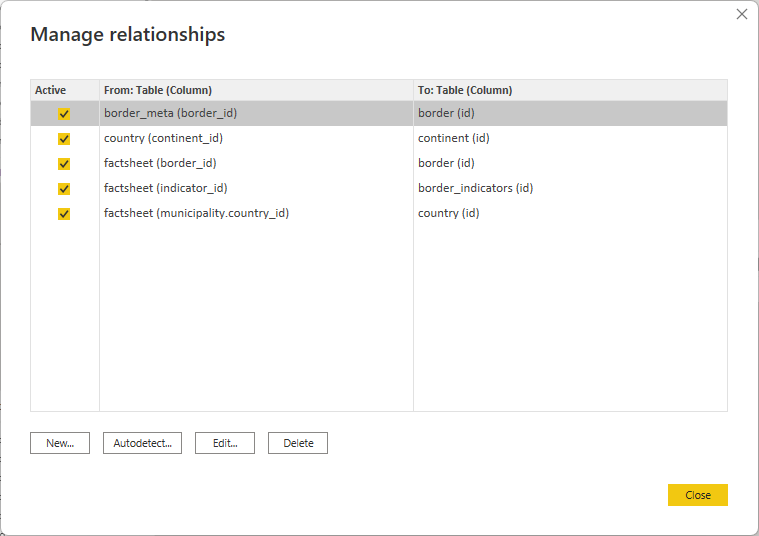 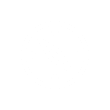 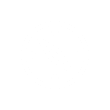 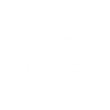 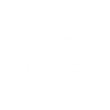 Continue
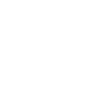 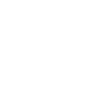 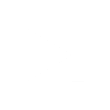 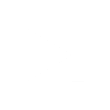 Africa Borderlands Centre
Database Schema Map
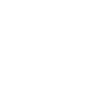 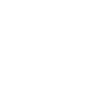 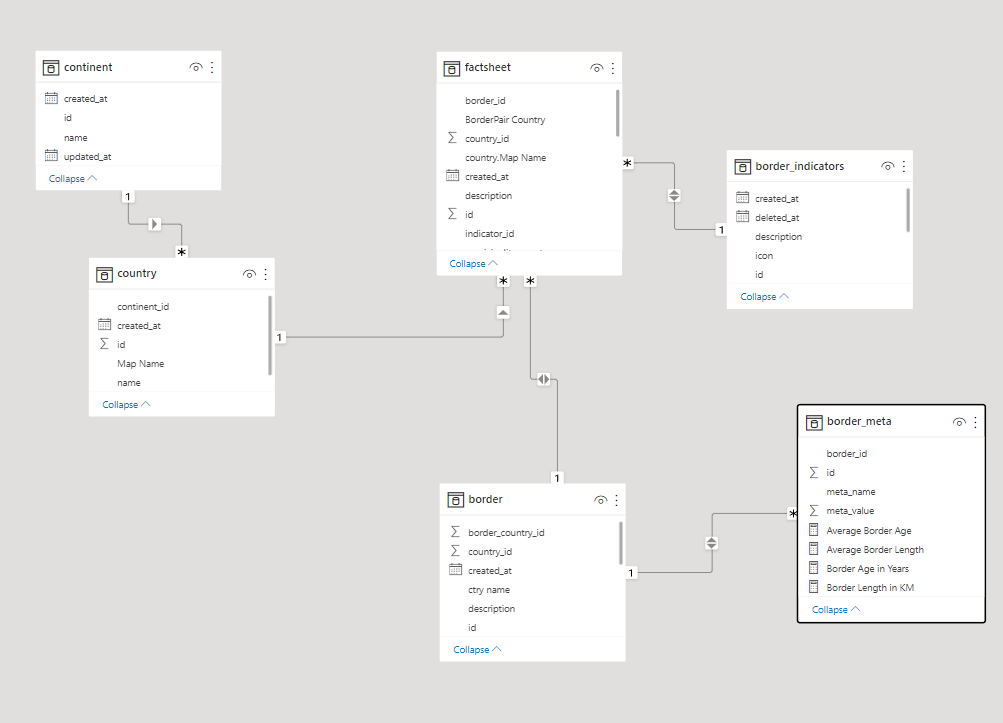 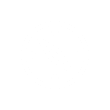 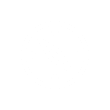 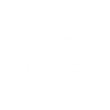 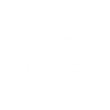 Continue
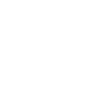 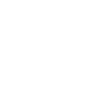 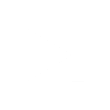 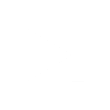 Africa Borderlands Centre
Drill Down Visualization & Navigation
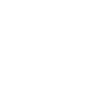 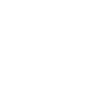 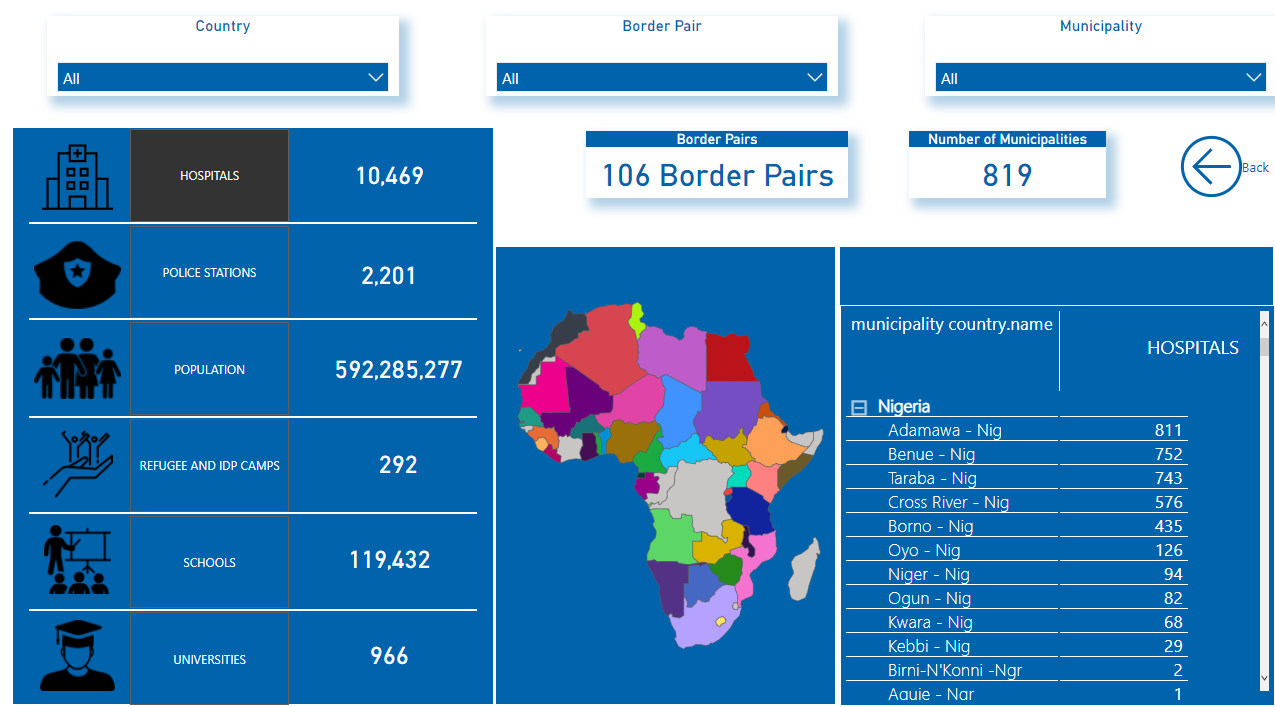 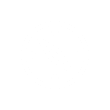 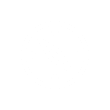 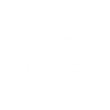 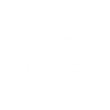 Continue
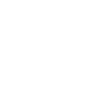 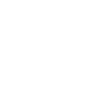 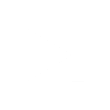 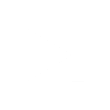 Africa Borderlands Centre
Filter Navigation – Click on Border Pair of Choice
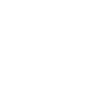 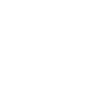 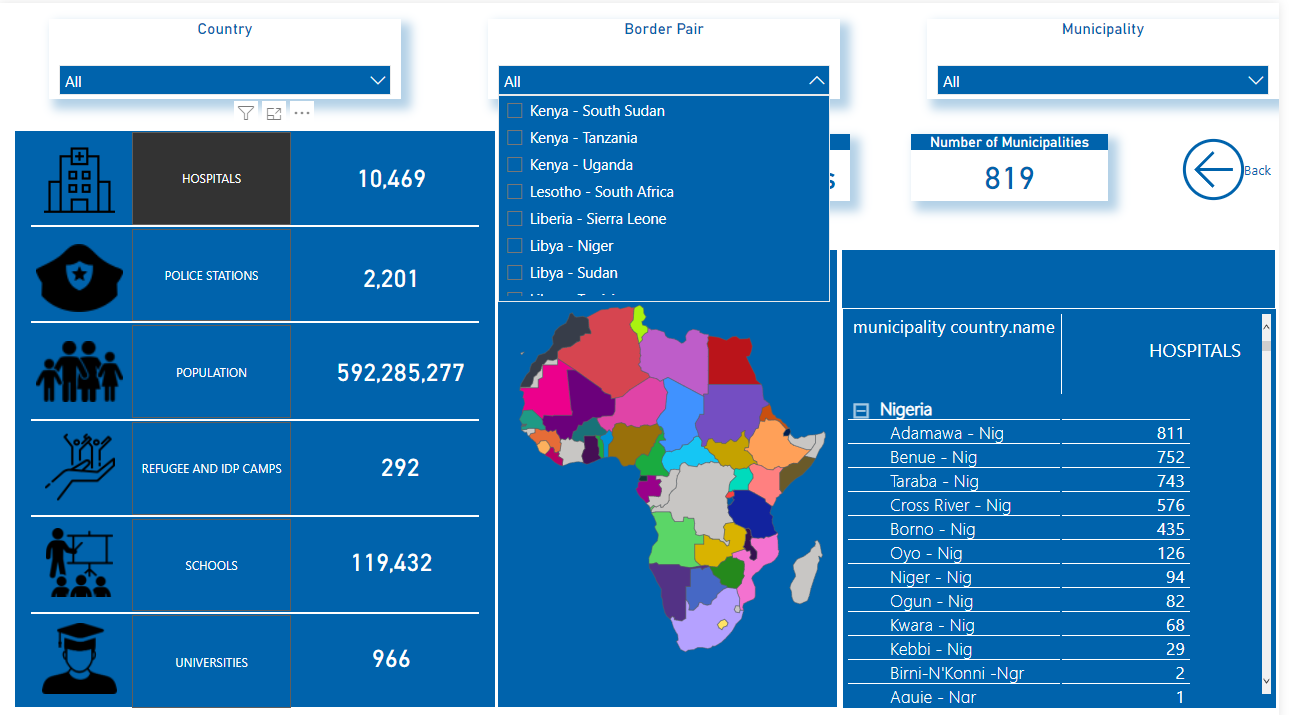 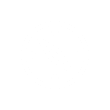 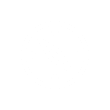 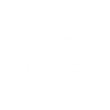 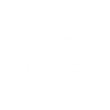 Continue
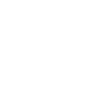 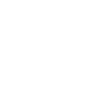 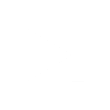 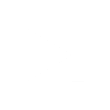 Africa Borderlands Centre
Select Indicator to Switch Municipality Coverage
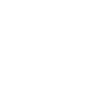 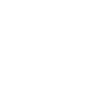 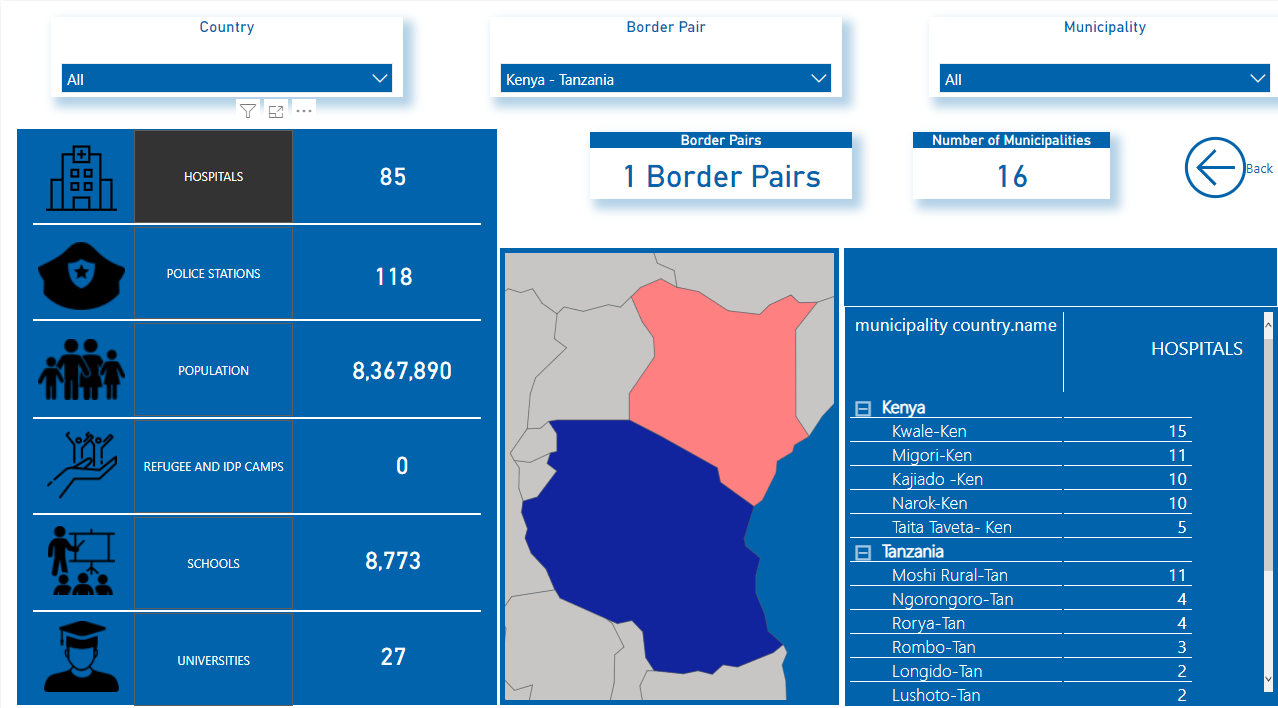 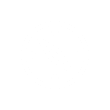 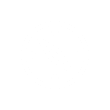 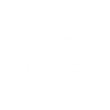 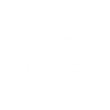 Continue
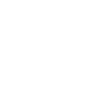 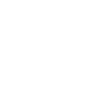 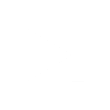 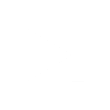 Africa Borderlands Centre
Indicator Change on Right Visual
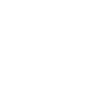 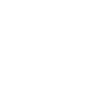 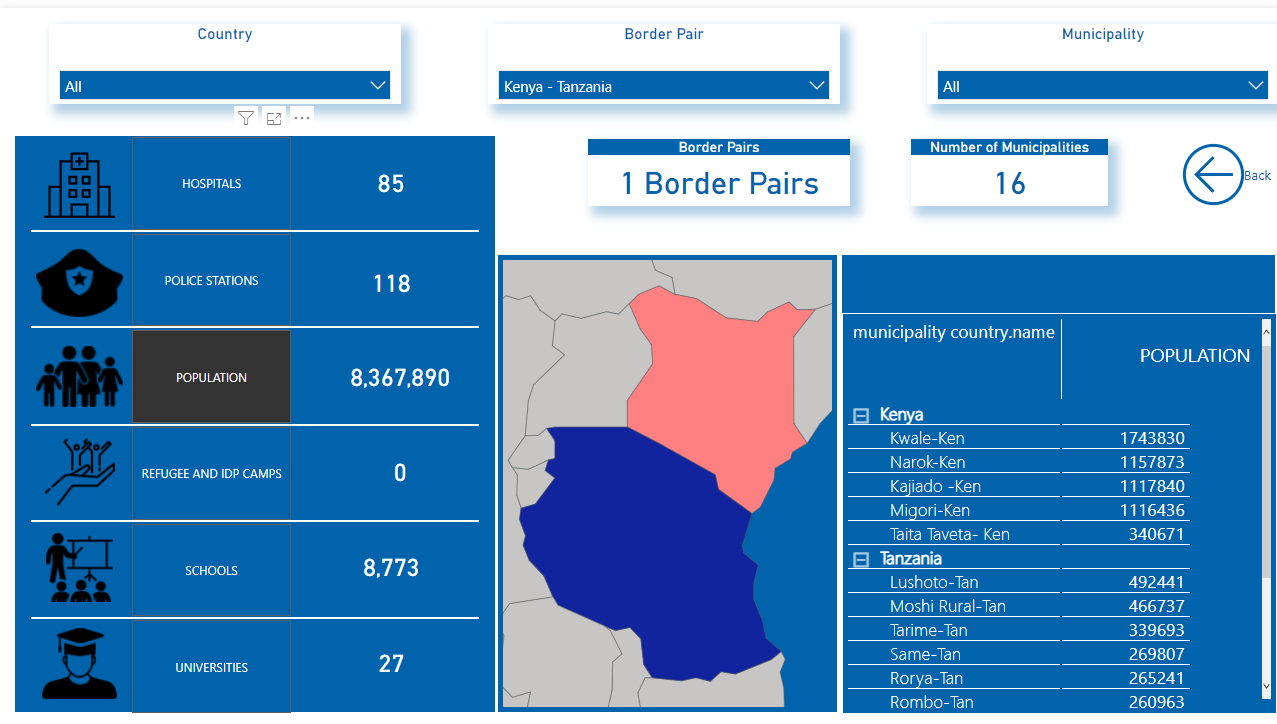 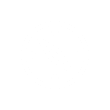 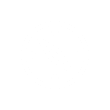 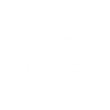 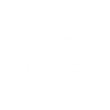 Continue
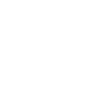 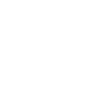 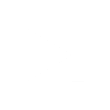 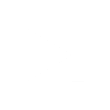 Africa Borderlands Centre
Visuals Used
Note Visual highlighted in same color as description card
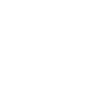 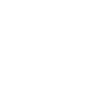 Vertical  Filter
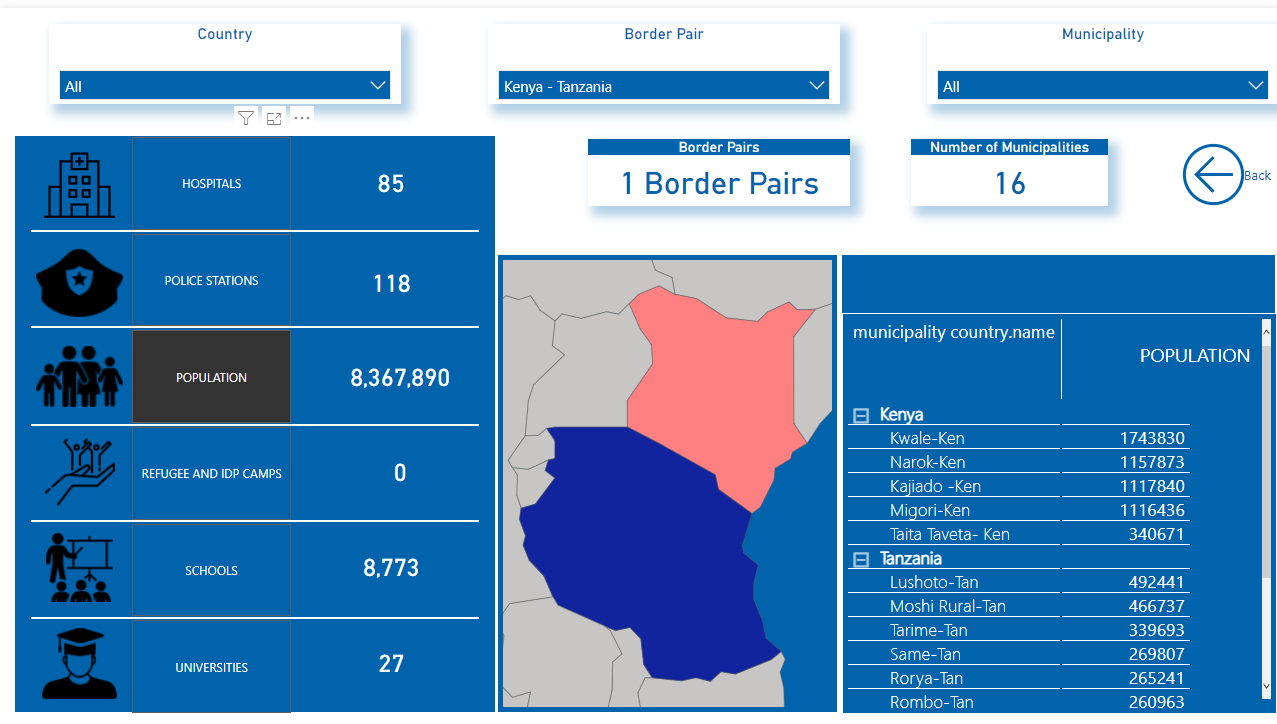 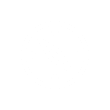 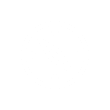 Data Card
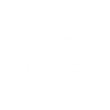 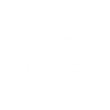 Continue
Horizontal Filter
Matrix
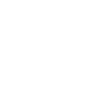 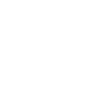 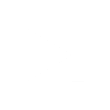 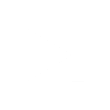 Map
Africa Borderlands Centre
Table Visualization
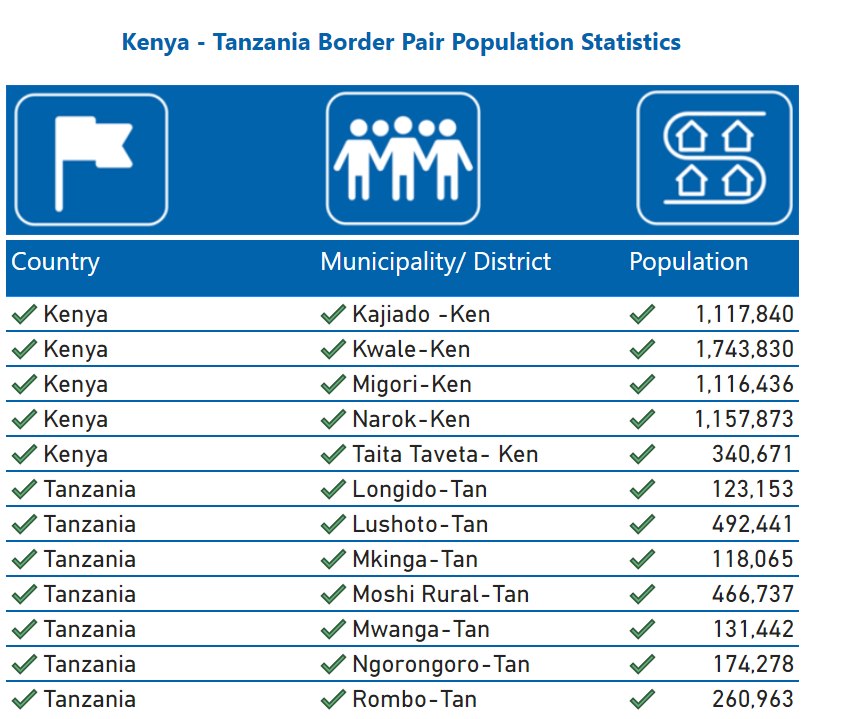 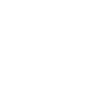 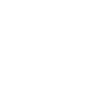 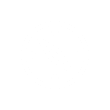 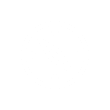 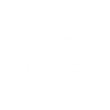 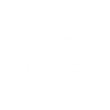 Continue
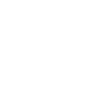 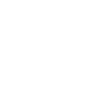 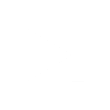 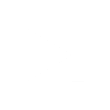 Africa Borderlands Centre
Dashboard Navigation Top/Bottom Filter
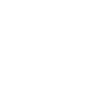 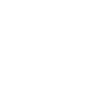 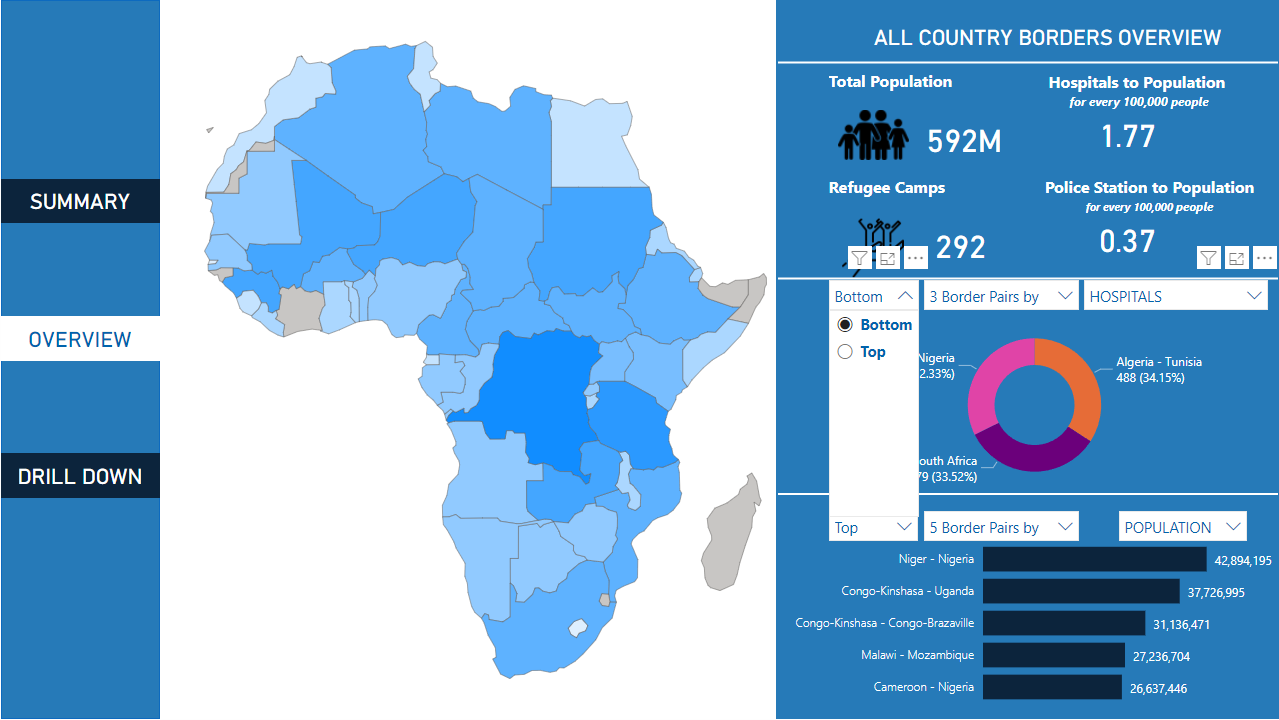 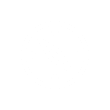 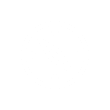 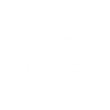 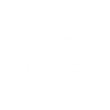 Continue
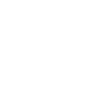 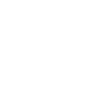 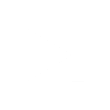 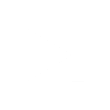 Africa Borderlands Centre
Dashboard Navigation Number Filter
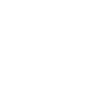 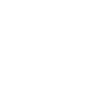 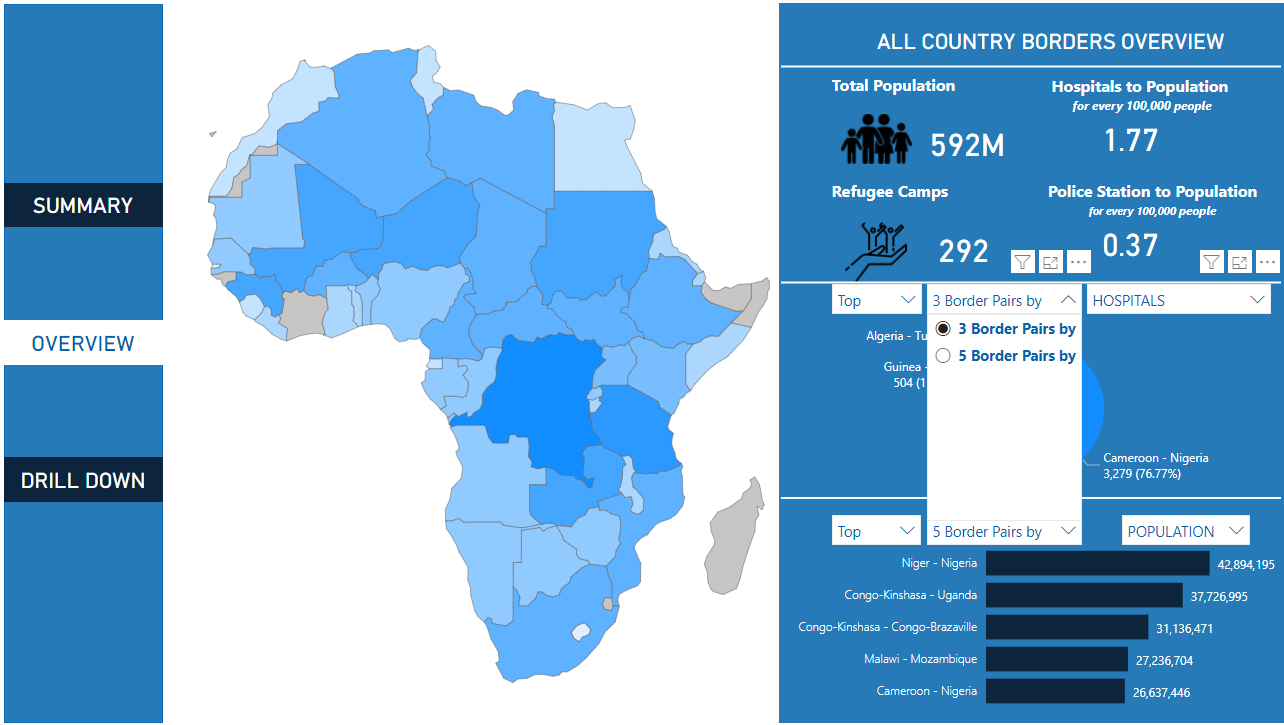 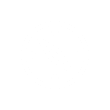 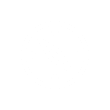 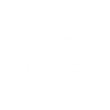 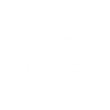 Continue
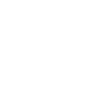 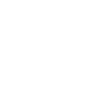 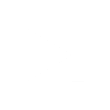 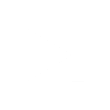 Africa Borderlands Centre
Dashboard Navigation Indicator Filter
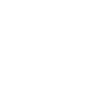 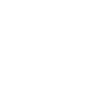 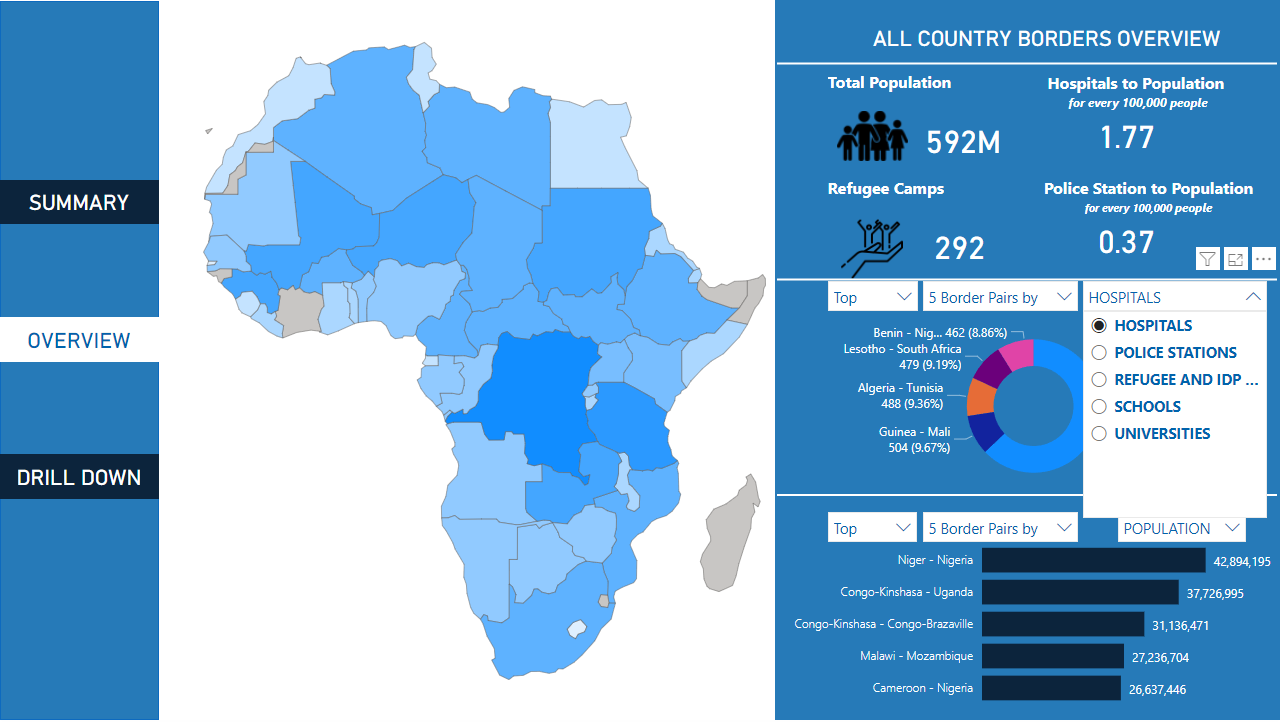 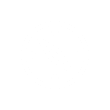 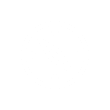 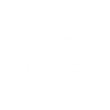 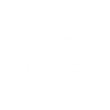 Continue
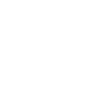 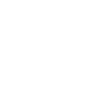 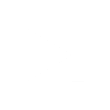 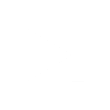 Africa Borderlands Centre
Dashboard Navigation Indicator Filter
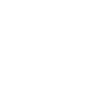 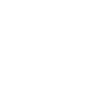 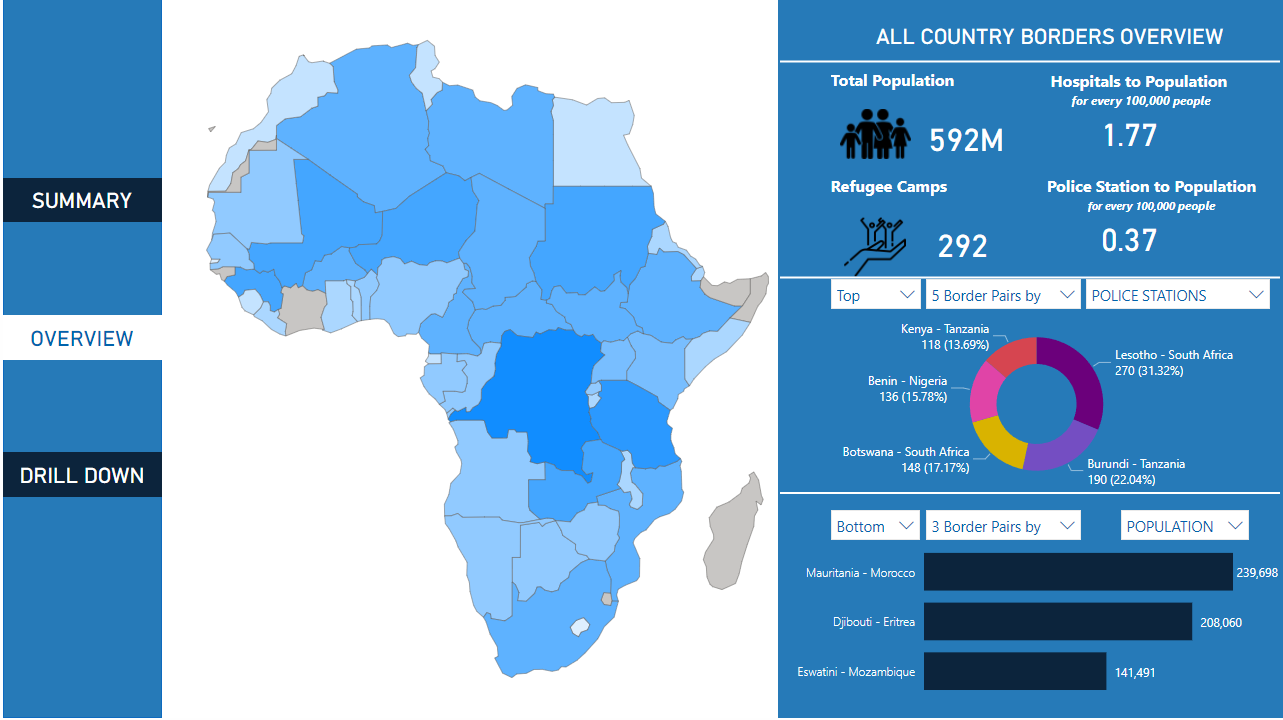 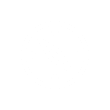 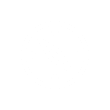 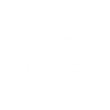 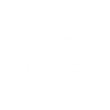 Continue
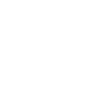 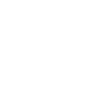 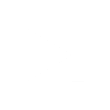 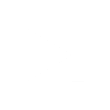 Africa Borderlands Centre
Border Pair Comparison Visual
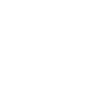 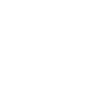 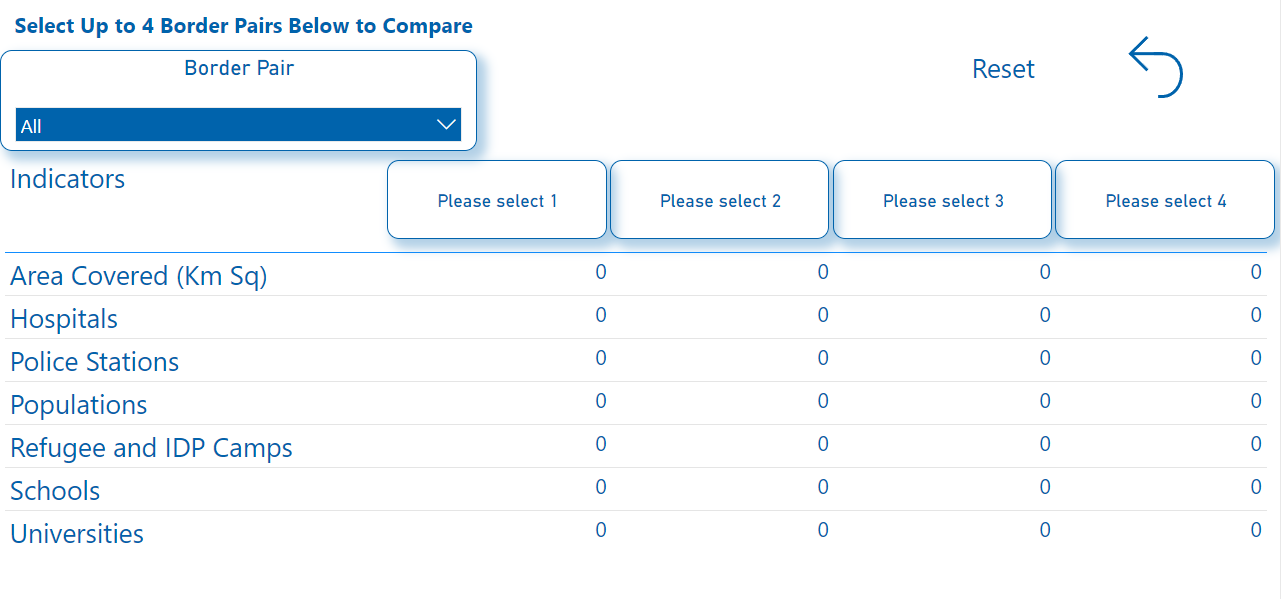 Click the Drop Down to select border pairs to compare
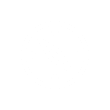 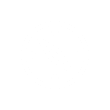 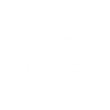 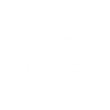 Continue
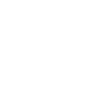 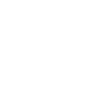 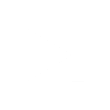 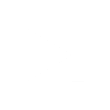 Africa Borderlands Centre
Border Pair Comparison Visual
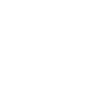 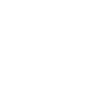 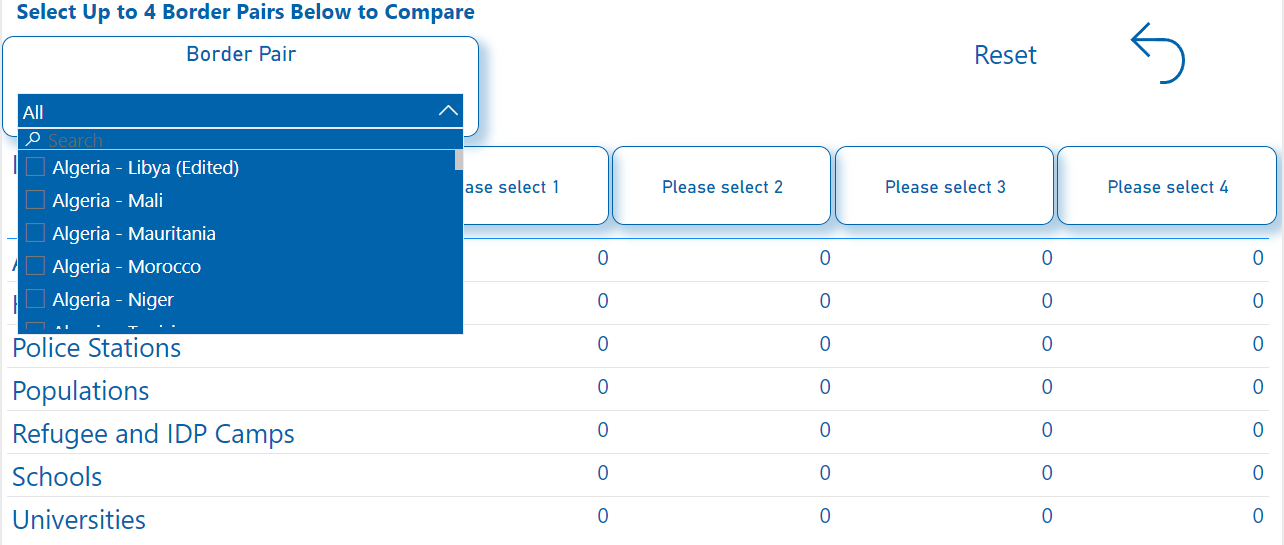 Scroll to find border pair of choice
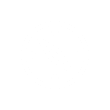 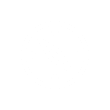 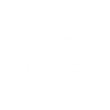 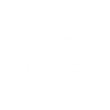 Continue
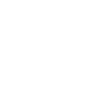 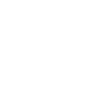 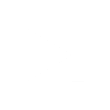 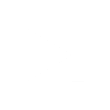 Africa Borderlands Centre
1 Border Pair Comparison
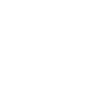 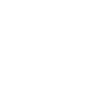 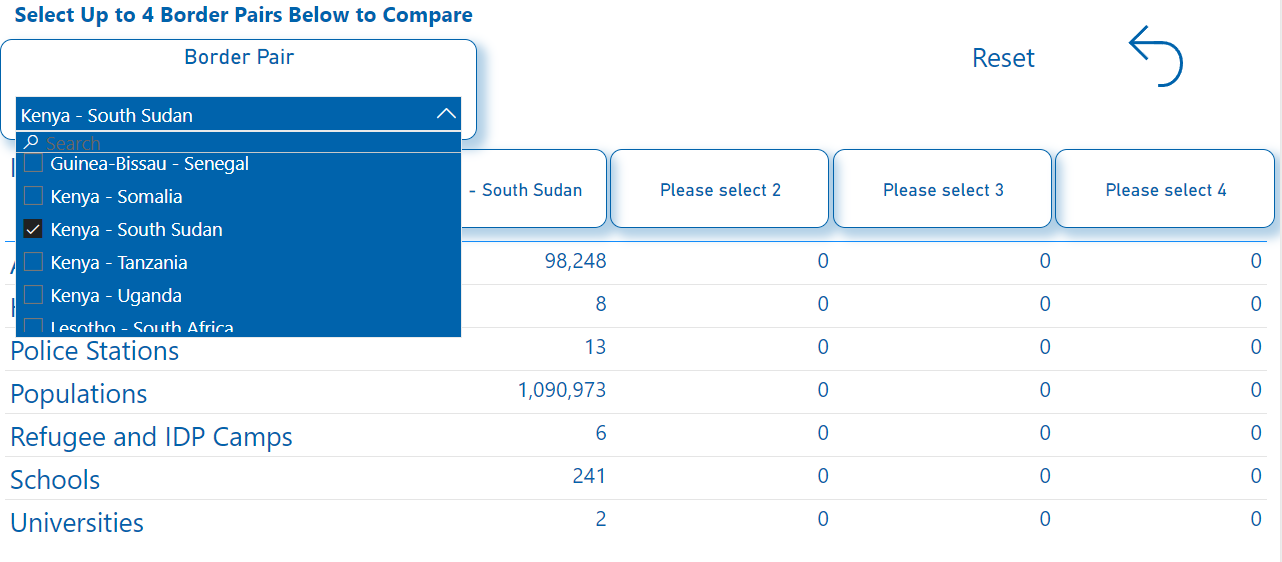 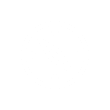 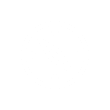 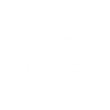 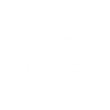 Continue
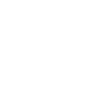 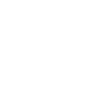 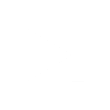 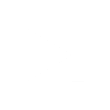 Africa Borderlands Centre
2 Border Pair Comparison Visual
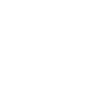 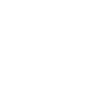 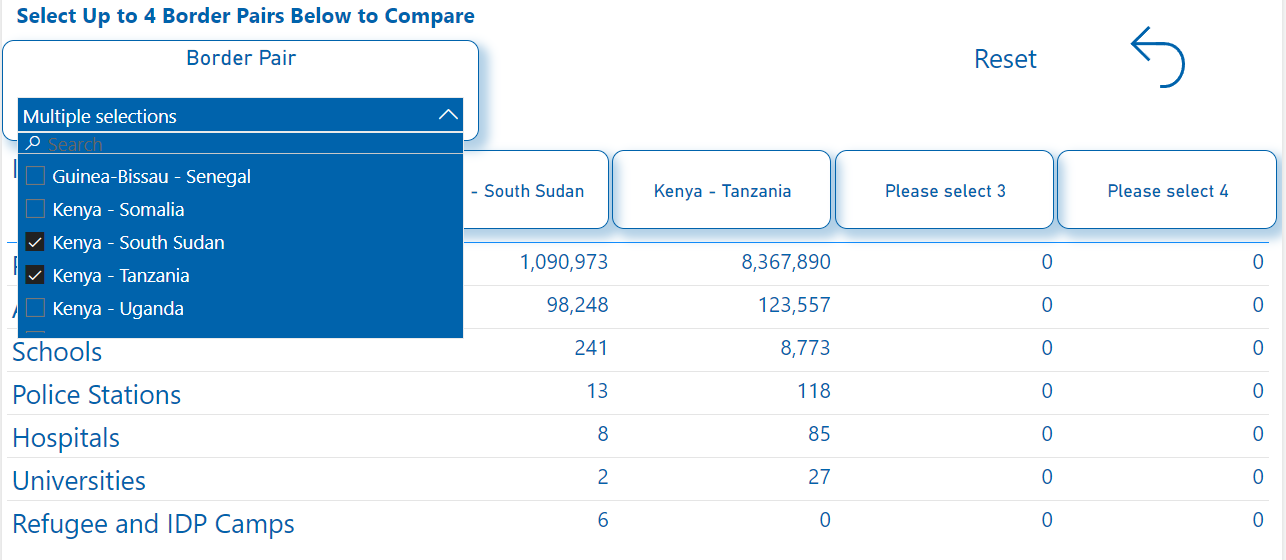 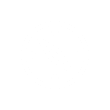 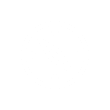 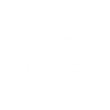 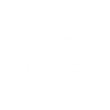 Continue
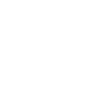 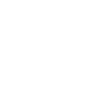 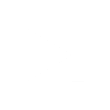 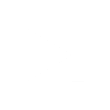 Africa Borderlands Centre
3 Border Pair Comparison Visual
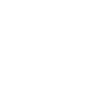 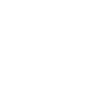 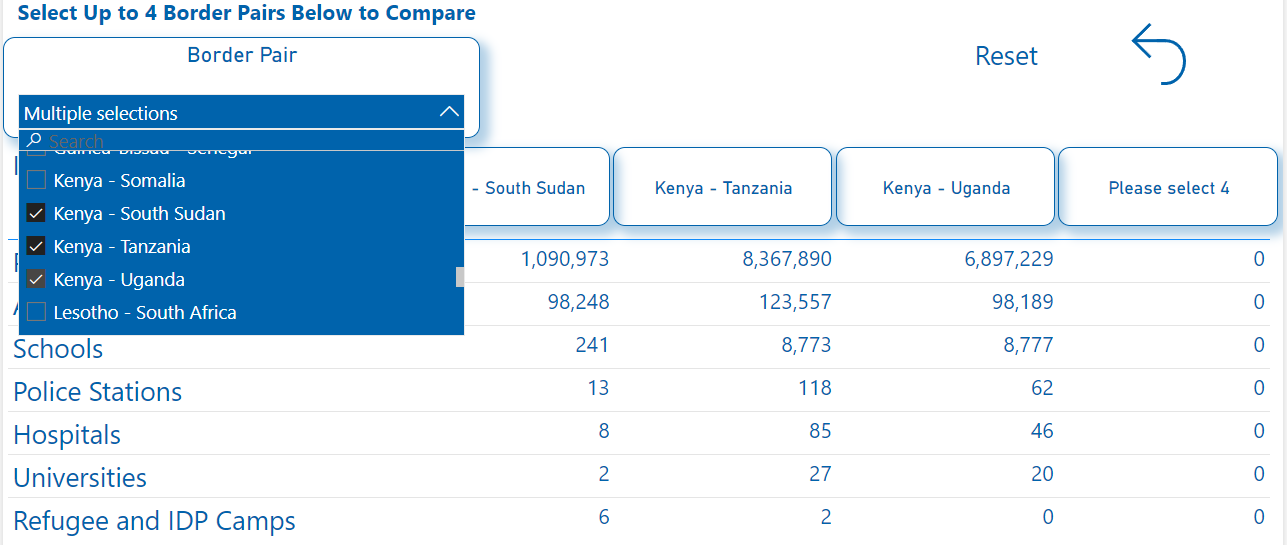 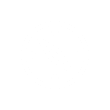 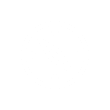 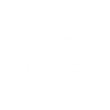 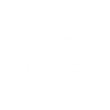 Continue
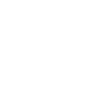 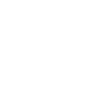 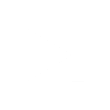 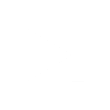 Africa Borderlands Centre
4 Border Pair Comparison Visual
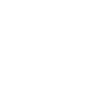 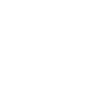 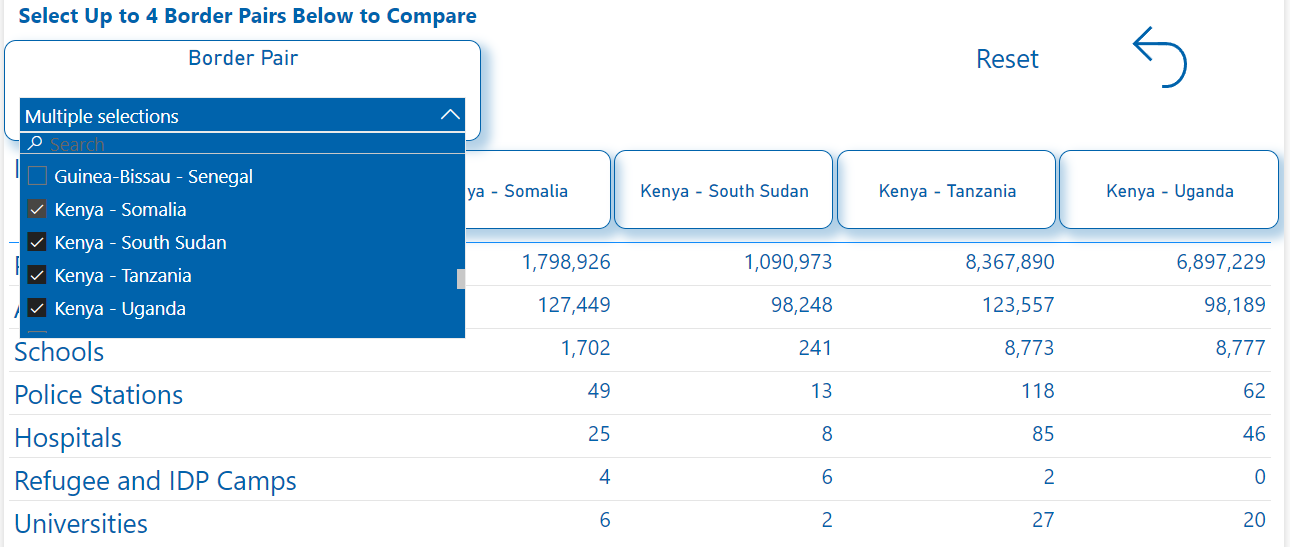 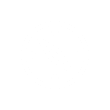 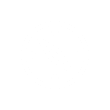 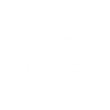 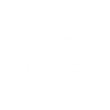 Continue
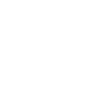 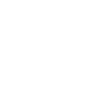 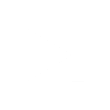 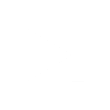 Africa Borderlands Centre
4 Border Pair Comparison Visual
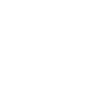 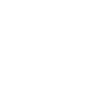 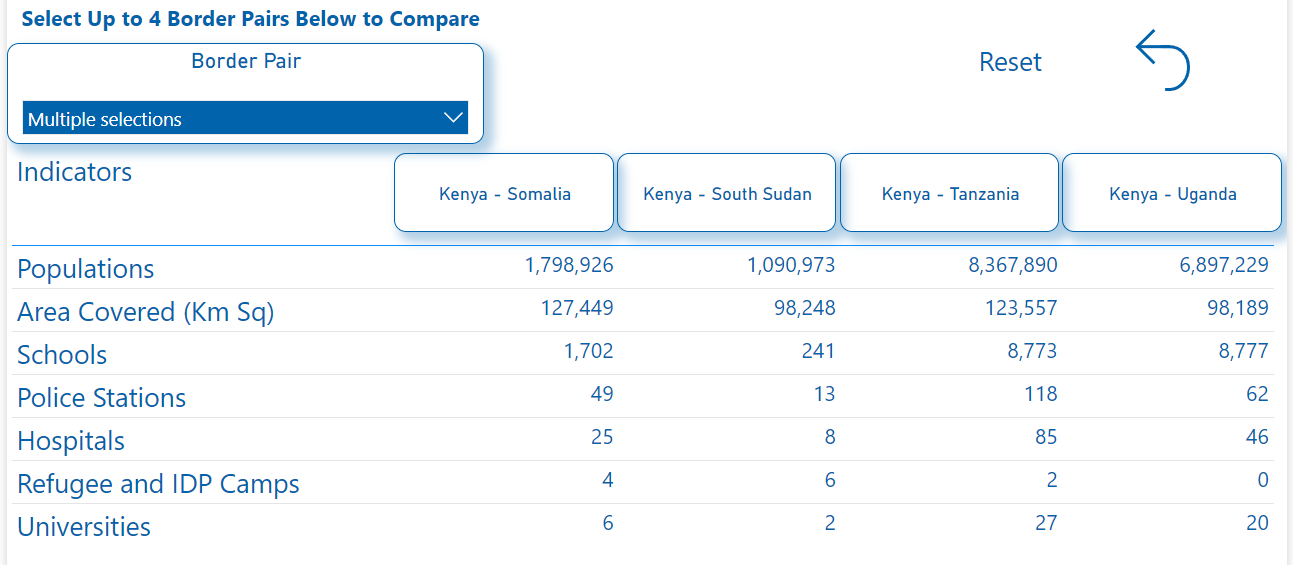 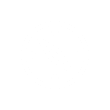 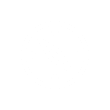 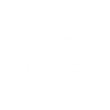 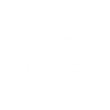 Continue
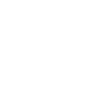 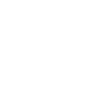 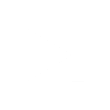 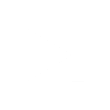